Bahasa Mandarin
中 文
zhōng wén
Arah
方 向
fāng xiàng
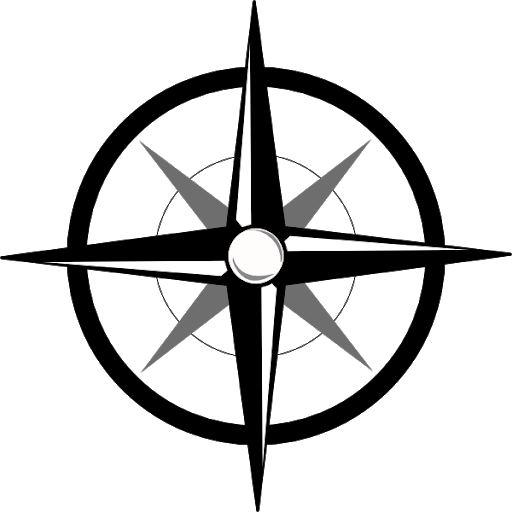 Kiki Rizky H, S.S
Kosakata 生词
Arah 方 向 fāng xiàng
Atas 上 面 shàng mian
Bawah 下 面 xià mian
Dalam 里 面 lǐ mian
Luar 外 面 wài mian
Belakang 后 面 hòu mian
Depan 前 面 qián mian
Samping 旁 边 páng biān
Kiri 左 边 zuǒ biān
Kanan 右 边 yòu biān
Timur 东 dōng 
Barat 西 xī
Utara 北 běi
Selatan 南 nán
Barat laut 西 北 xī běi
Barat daya 西 南 xī nán
Timur laut 东 北 dōng běi
Tenggara 东 南 dōng nán
Tengah 中 间 zhōng jiān
Sekitar 附 近 fù jìn
Kalimat 句子
Depan adalah Timur, belakang adalah Barat.
前 面 是 东, 后 面 是 西。
qián mian shì dōng, hòu mian shì xī. 

Selatan di bawah, Utara di atas.
南 在 下 边, 北 在 上 边。
nán zài xià bian, běi zài shàng bian.
Rumah kamu menghadap ke arah mana ?
你 的 家 向 哪 边 呢 ?
nǐ de jiā xiàng nǎ biān ne ? 

Rumah saya di Utara.
我 家 在 北。
wǒ jiā zài běi.
Kosakata Tambahan
Lahir 出 生 chū shēng
Masa kecil 童 年 tóng nián
Tamat sekolah/lulus 毕 业 bì yè
Menikah 结 婚 jié hūn
Mengantar anak ke sekolah 送 孩 子 上 学 sòng hái zi shàng xué